BloodHub AdministrationforHospital Admins
Index
BloodHub Administrative Function Grid			Page 3
Accessing Admin Functions					Page 4
Managing Users-Adding a New User				Page 10
Managing Users-Editing a User Account			Page 11
Managing Users-Deactivating a User Account		Page 12
Managing Users-Resetting User  Passwords 		Page 13
Managing Organization-Editing Organization Info         Page 14
Managing Organization-Editing Organization Address	Page 15
2
BloodHub Administrative Function Grid
3
Accessing Admin Functions
All BloodHub Hospitals Users with account designation “Admin” have access to admin functions
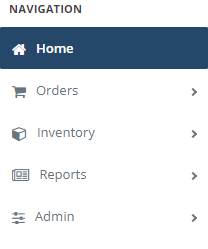 Then click on “Admin” in the navigation window pop-up
Click on the “Hamburger on the toolbar
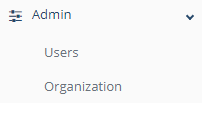 Users or Organization can then be selected
4
Managing Users-Adding A New User
Upload employee photo if desired
Click on “New User”
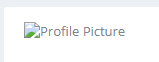 Enter First Name, Last Name, & Email Address
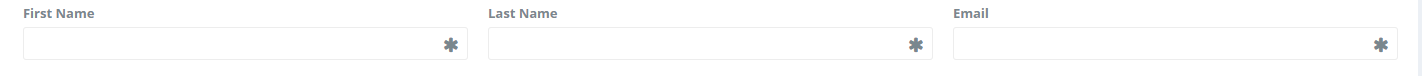 5
Managing Users-Adding A New User
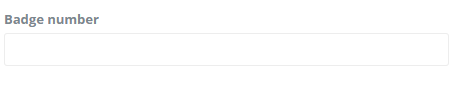 Enter Phone Number (optional)
Enter Badge Number (Optional)
Choose Time Zone
Note: It is very important that correct time zone is shown so orders are forwarded to Bloodworks correctly
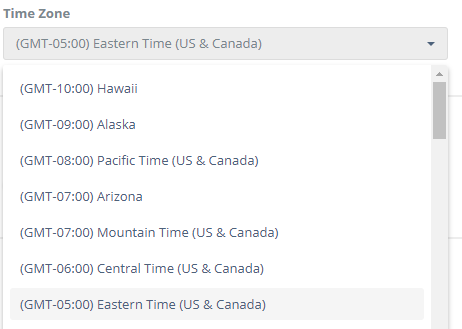 6
Managing Users-Adding A New User
Select the page user will see upon log in
Dashboard
Opens to Homepage
Displays Messages from Bloodworks
Recommended by Bloodworks
Create Order
Opens to New Order Screen
Order Template Appears
Good for Non-frequent Order Placers
Order List
Opens to Order Matrix
Shows Status of Orders within Specified Date
Good For Shift Supervisors
To-Do List
Do Not Use-Function Not Used by Bloodworks
7
Managing Users-Adding A New User
Your hospital will auto-populate in the organization field
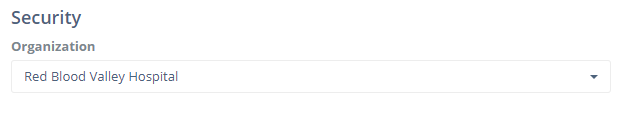 Ignore these fields-they  are just  for Bloodworks Receiving
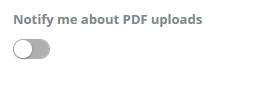 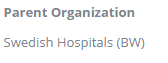 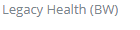 If the new employee will be working for one of these parent organizations at multiple locations  
Enter the employee at their home hospital
Notify Bloodworks to have the employee added to the parent organization 
Bloodworks will provide notification when access is available
8
Choose employee access  level by clicking on “Manage User Groups”
Managing Users-Adding A New User
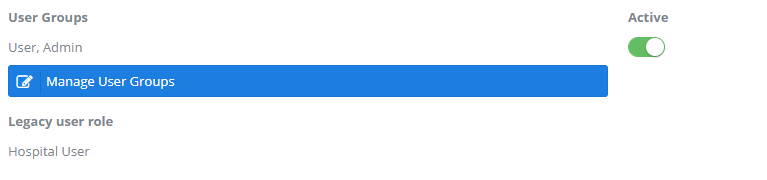 User’s access level prior to Re-skin will display here
2 Choices-Admin or User
Hospital Admin
Hospital User
Admins have access to create user accounts, reset passwords, delete user access, and modify audit trails. We recommend this access level for managers, supervisors, or shift leads and that each hospital have at least 2 admins.
Users have access to basic functions in BloodHub and can update their profile preferences. This is recommended for the majority of staff.
9
Managing Users-Adding A New User
Click “Save”  and the employee account is created!
-Upon saving the account, a “Welcome to BloodHub” an email is generated and sent to the user. 
-The email will contain a link to activate account. 
-The user must activate the account within 3 weeks of generation.
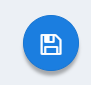 Adding New Users-Frequently Asked Questions 
     1. My hospital receives blood from multiple blood suppliers that all require BloodHub for ordering,  how should this 	type of user account be entered? 	
	BloodHub Support will need to set up the dual ordering accounts for the user. 	
	Email BloodHub Support at support@bloodhub.com .
     2. The new user is transferring from another location within my hospital group and thus has their same email address 	and so the message “email address already exists” appears when I try to enter the new employee’s email 	address? What can be done?
	 Call Bloodworks to move the user to correct location.
     3. If a new employee fails to activate their BloodHub  account within 3 weeks, can the activation email be 	regenerated? 
	No, the email cannot be regenerated.  Access the user’s account and manually change the user’s 	password. Have the user log in directly to the site using their email address and the new password.
10
Managing Users-Editing A User Account
2
1
Click on User’s name
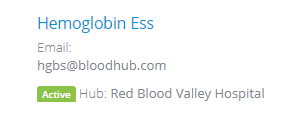 Select “Users” from the  Admin menu
Edit field
3
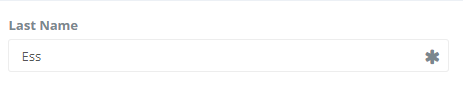 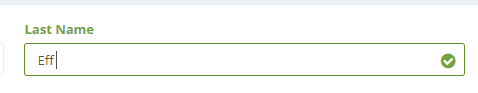 4
Click “Save”
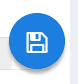 11
Managing Users-Deactivating A User Account
2
1
Click on User’s name
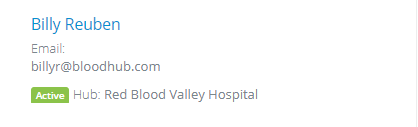 Select “Users” from the  Admin menu
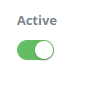 Click “Save” button
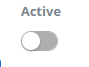 3
4
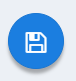 Move the green “Active” button left  so that it shows grey
12
Managing Users-Resetting User Passwords
When a user needs password reset
Ask user to click on “password help” on the  log-in page to reset password.
If that does not work (some users get caught in an email loop that doesn’t allow password reset due to firewalls), manually reset password for user following these steps:
2
1
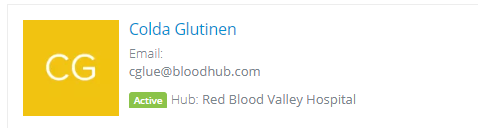 Click on user’s name
Access “Users” menu from Admin function
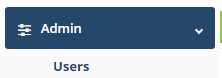 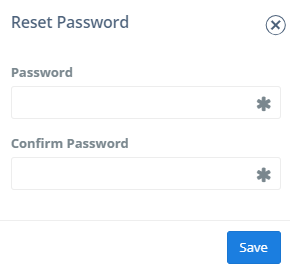 4
3
Enter a new password
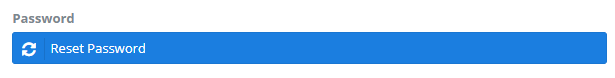 Click on “Reset Password”
If a user is having issues resetting passwords when an admin is not available, please call Bloodworks for password help
5
Notify user off new password
13
1
2
Select “Organization” from the  Admin menu
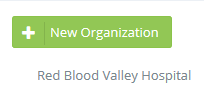 Managing Organization-Editing Organization Info
Click on hospital name
4
Click “Save” button
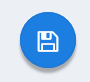 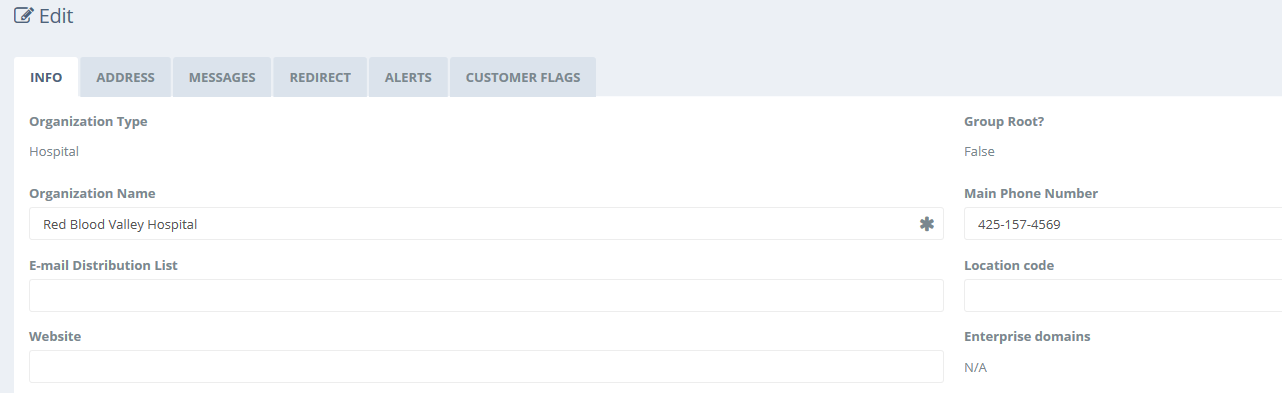 3
*
*
Select “Info” tab.
Any of the these fields, indicated with “*”, can be edited.
*
*
14
Note: These tabs are only for Bloodworks’ use. Please do not make any modifications within them!
Managing Organization-Editing Organization Address
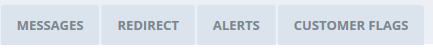 Select “Address” tab.
Any of the these fields can be edited.
Click “Save” after changes are made
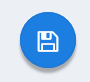 15